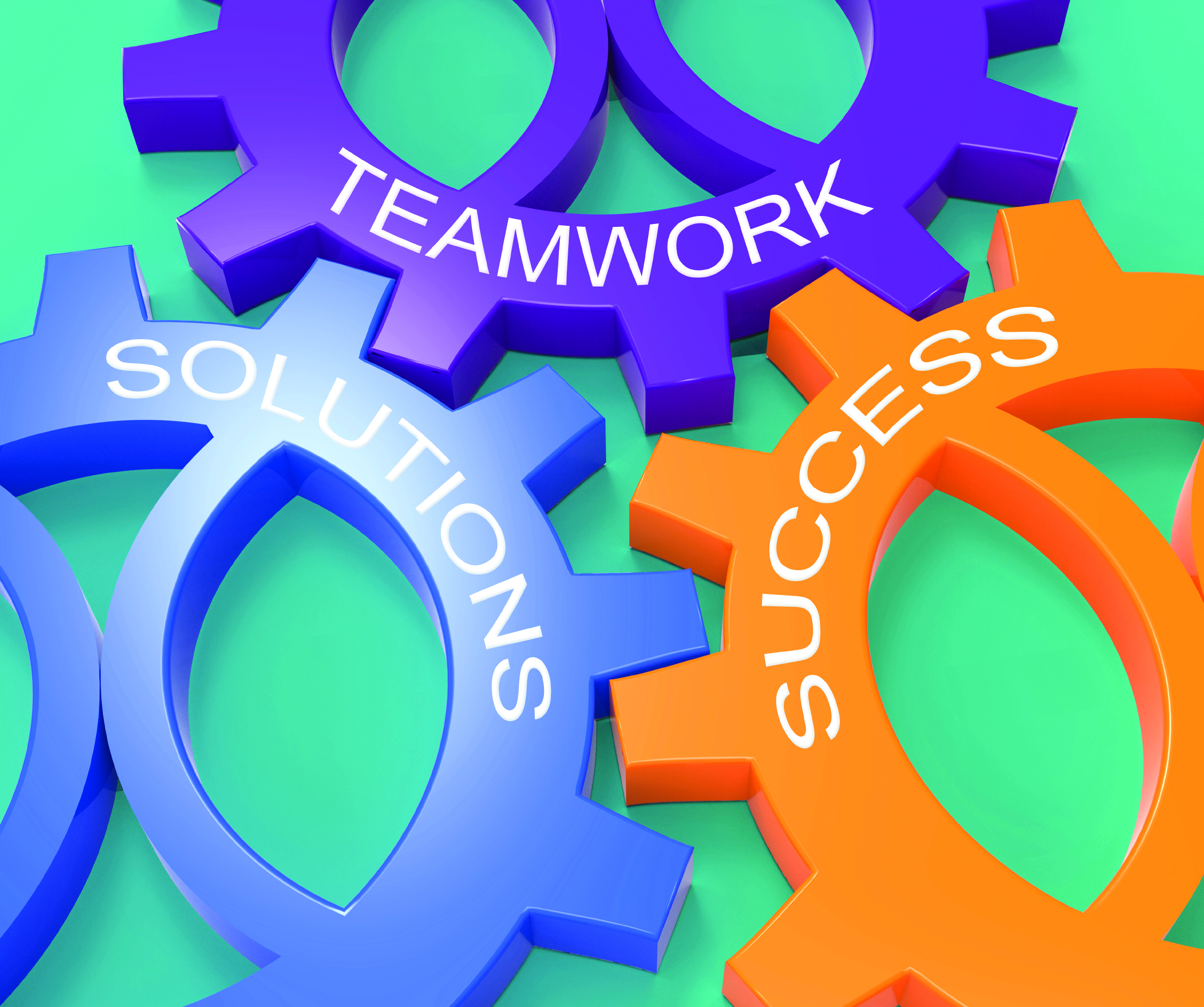 Making participation work- feedback from the stakeholder group
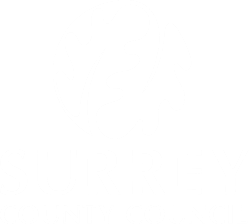 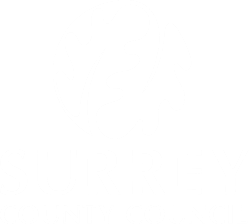 What we need from the SE 19 group
Feedback to the CDC on collaborative or partnership working with good outcomes 
Understanding of the SE co-production network and what we are learning from our young people
How children and young people want feedback from the stakeholder group
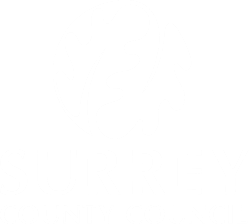 Council for Disabled Children 
Focussing on what does an effective SEND 
  system look like
Web portal being developed for evidence
Co-production framework being developed
CDC are especially interested in service providers who work together to improve services. For example, through collaboration or partnerships.  By ‘partnership’, we mean any services in health, social care, and education working together with other services. Please share with Natalie Tyldesley-Marshall at Natalie.Tyldesley-Marshall@warwick.ac.uk
Parent Carers partnership
Green paper focus
Focus groups and individual sessions undertaken
Survey for all parent carers (over 1000 responses)
Work with SNJ
Focus on ethic minority groups
DfE focus on national standards through PCP
https://nnpcf.org.uk/2022/07/22/nnpcf-response-to-the-send-green-paper-and-alternative-provision-consultation/
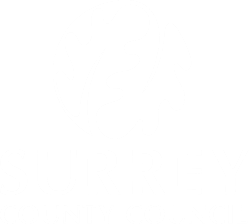 Making Participation Work
Consultation on key areas of green paper with CYP- working on inclusive version 
Working with FLARE group to develop young people’s conference
Practitioner’s conference on 18th October
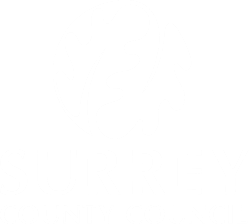 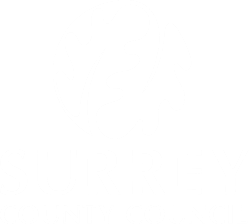 NDTi feedback
Developing survey writing with the CDC/DfE Children and young people advise DfE and CQC on writing surveys - NDTi
Post COVID response work – Time to talk - Time-to-Talk-final-evaluation-report.pdf (ndti.org.uk)
Disabled Children’s Partnership

Working on impact statements for lack of support and the impact of cost of living through a targeted survey for distribution
https://bit.ly/DCPSurvey2022  
Developing a ‘citizen jury’ relating to inclusion in schools
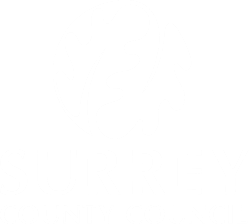 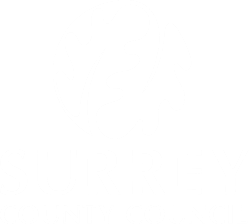 What we need from the SE 19 group
Feedback to the CDC on collaborative or partnership working with good outcomes 
Understanding of the SE co-production network and what we are learning from our young people
How children and young people want feedback from the stakeholder group
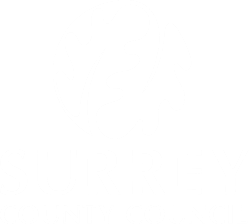 Newcastle
Developing healthier together website with Children and young people https://www.nenc-healthiertogether.nhs.uk/ 
Working to engage with regional network to understand the co-production landscape for CYP and families
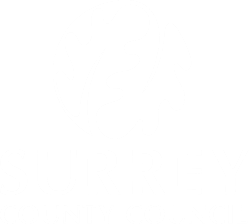 SE feedback 
Part of the rolling agenda for SE19 group
Virtual conference on good practice in co-production 
Developments of EHCPs (electronic system)
Focus on how we embed co-production (annual reviews etc)
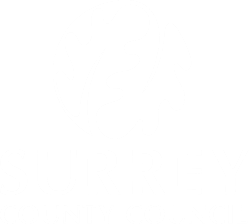 Wirral
Learning from recent Ofsted inspection
Focussing on staffing
Good feedback from CYP
Working with Parent carer forum
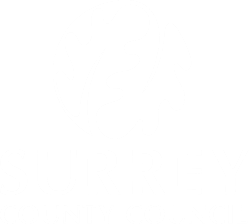 Notts CC
Developing specific work from Children and Young People about how they feel accessing  alternative provision
ICB board on co-production
Mapping undertaken of co-production work across the region about a year ago-looking to review that
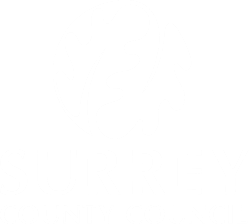 Kidz
Looking at National standards
Embed work to include the voice of all children
Feeding back to young people